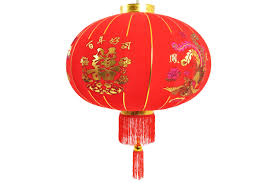 Chinese Lanterns
Things to think about…

Colours

Different style lanterns

What materials will you need?

How will you make it so you can hang your lantern?
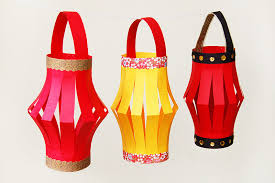 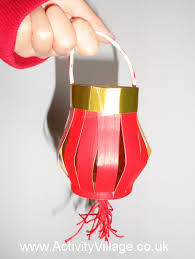 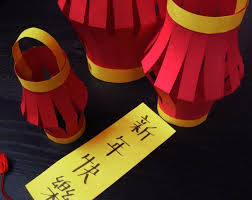 https://www.youtube.com/watch?v=CeZKYGmuZn0